PRODUCTION LINES - EXAMINATION QUESTIONS
V.Ryan © 2009 - 2023 World Association of Technology Teachers
USEFUL LINK:	https://technologystudent.com/prddes1/prodline1.html
1. In simple terms, describe a production / assembly line.	5 marks
You may wish to mention the following key words / phrases: COMPUTER CONTROL - TASKS - PEOPLE / WORKERS - ASSEMBLY
2. A typical bicycle (shown opposite), is to be assembled on a production/assembly line. Using the incomplete diagram of the production line drawn below - complete the diagram by adding a drawing of each component / part of the bicycle, in what you consider to be the correct place, on the assembly line. 7 marks
The frame moves along the assembly / production line and the component parts are added, until the bicycle is complete.
THE NUMBER OF COMPONENTS / PARTS ARE LISTED BELOW
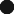 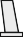 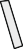 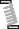 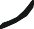 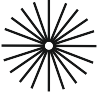 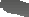 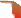 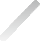 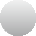 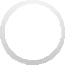 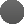 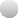 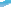 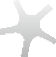 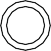 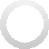 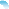 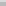 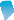 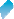 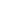 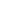 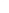 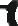 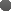 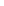 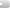 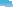 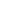 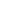 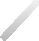 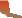 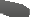 REAR WHEEL HANDLE BARS
FRONT WHEEL GEAR STICK
SPROCKETS
SEAT
MUD GUARDS
WORKSTATION 1
WORKSTATION 3
WORKSTATION 5
WORKSTATION 7
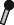 ASSEMBLY COMPLETE
CONVEYOR BELT
WORKSTATION 2	WORKSTATION 4	WORKSTATION 6
PRODUCTION LINES - EXAMINATION QUESTIONS
V.Ryan © 2009 - 2023 World Association of Technology Teachers
USEFUL LINK:	https://technologystudent.com/prddes1/prodline1.html
3. Industry has found that production / assembly lines have certain advantages. List the advantages below. In your answer, mention the following key words / phrases.	5 marks
SPEED
EFFICIENCY
COST EFFECTIVENESS
4. Describe / explain one disadvantage of production / assembly lines.
2 marks